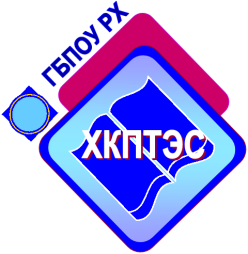 Формирование предпринимательских компетенций у молодежи «Молодой предприниматель»
Направление практики: финансовое просвещение детей и молодежи
Наименование субъекта: Республика Хакасия  
Автор практики: ГБПОУ РХ «Хакасский колледж профессиональных, технологий, экономики и сервиса», 
Жалонкина Светлана Николаевна,  8 923 396 38 20,  metodist_hkptes@mail.ru
Целеполагание проекта
Предпосылки реализации проекта
Реестр заинтересованных сторон проекта
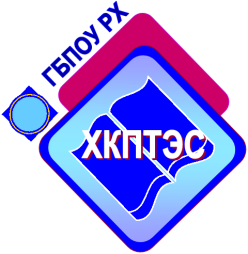 Формирование предпринимательских компетенций у молодежи «Молодой предприниматель»
Направление практики: финансовое просвещение детей и молодежи
Наименование субъекта: Республика Хакасия  
Автор практики: ГБПОУ РХ «Хакасский колледж профессиональных, технологий, экономики и сервиса», 
Жалонкина Светлана Николаевна,  8 923 396 38 20,  metodist_hkptes@mail.ru